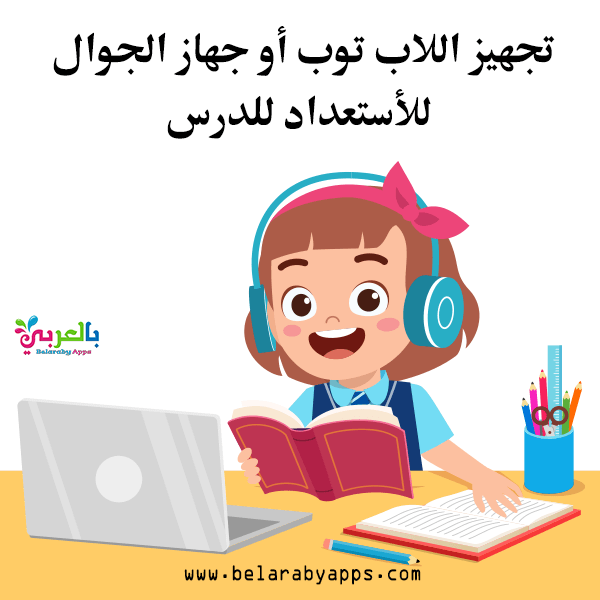 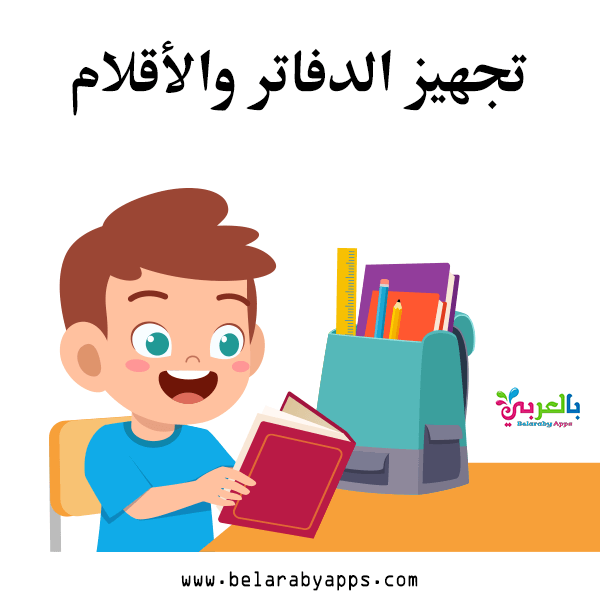 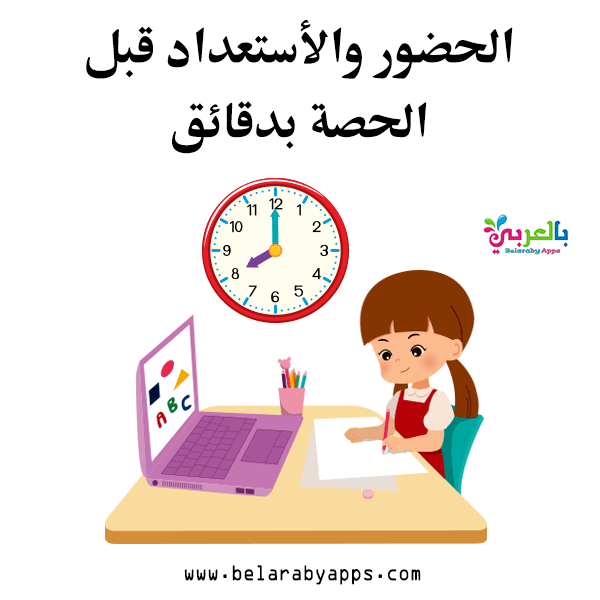 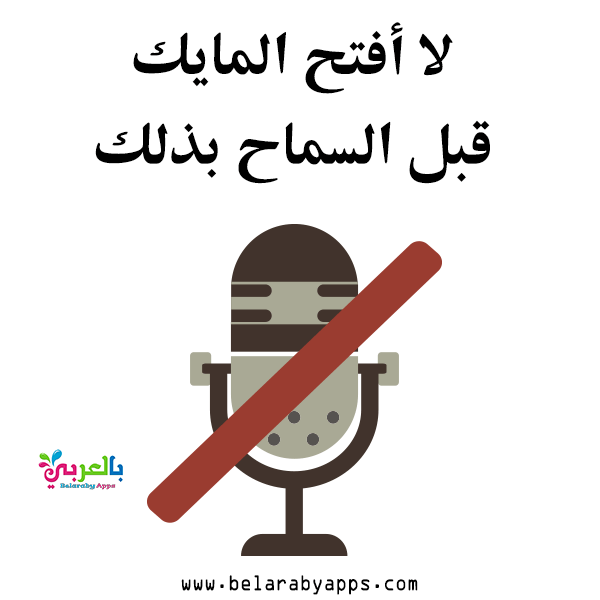 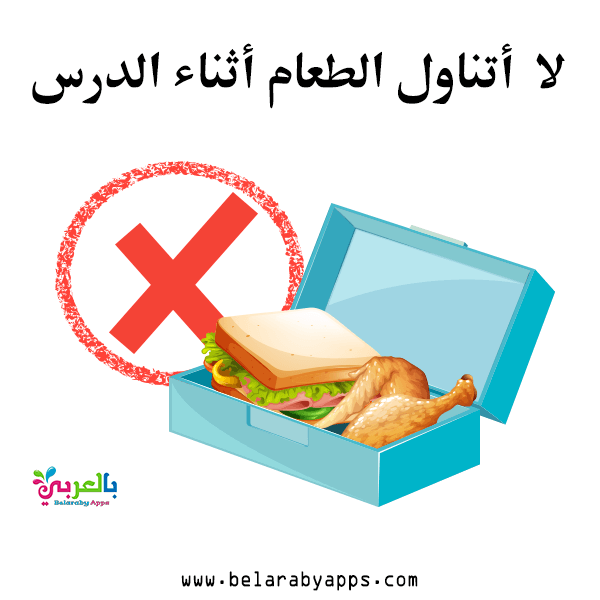 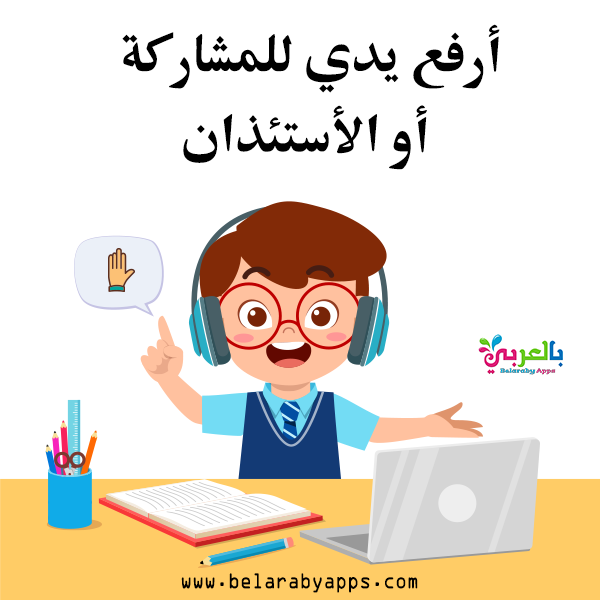 الفصل الأول :
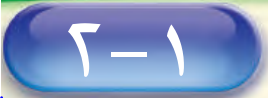 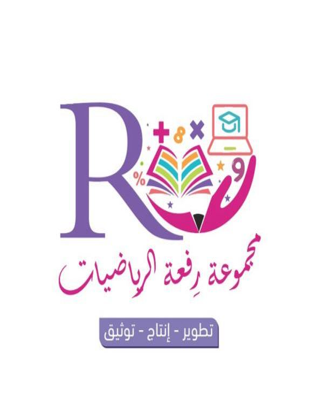 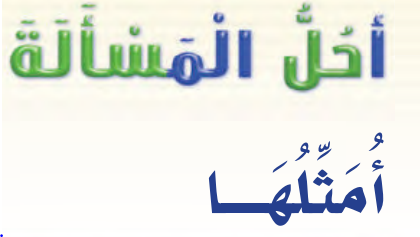 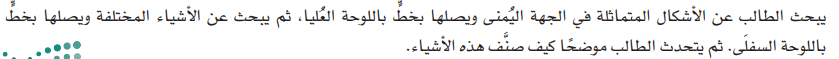 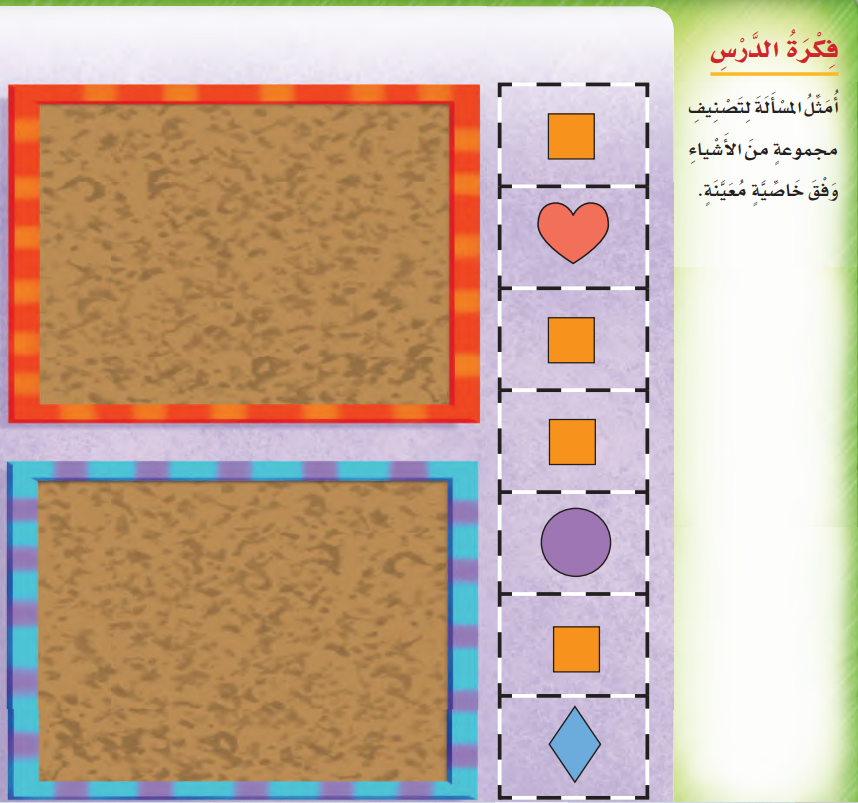 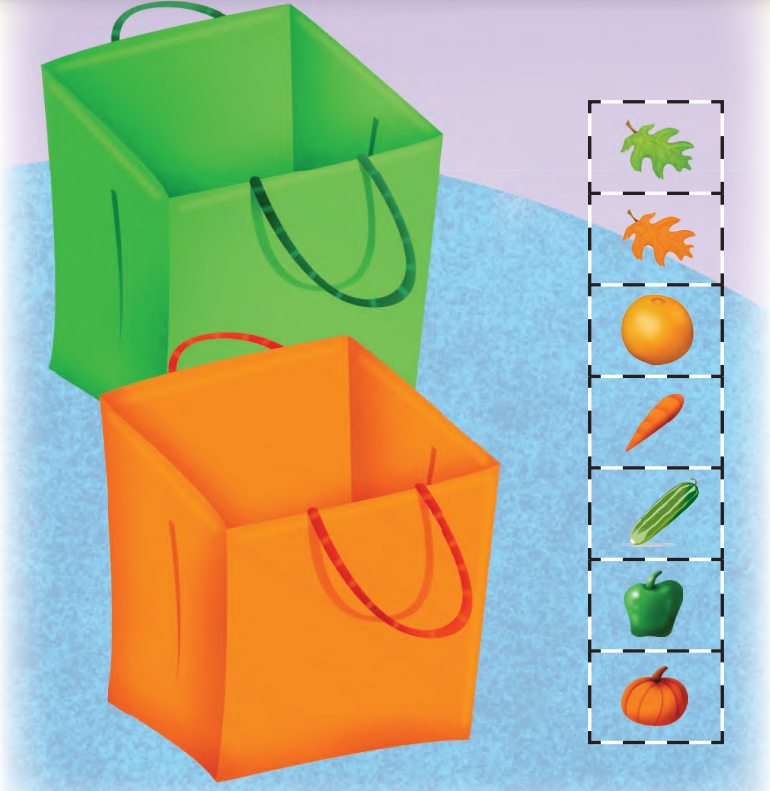 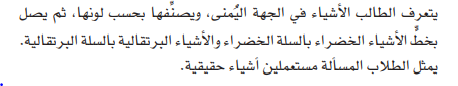 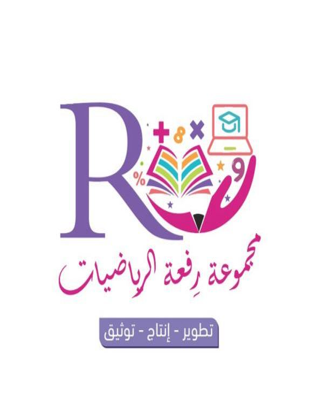 اعداد: ن & ب
للمزيد قروب الصفوف الأولية 
اضغط هنا